A day in the life of a Transportation Policy Analyst
Microsoft 365 Copilot
Buy
~75 minutes per day
Areas of investment: Communication
Research
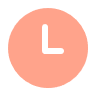 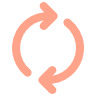 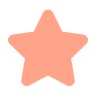 Charlotte
 is a Transportation Policy Analyst who uses data to drive policy discussions within her government.
Benefits
8:00 am
9:30 am
10:00 am
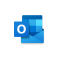 Copilot in Outlook
Review the day’s schedule and prepare for meetings and work by reviewing relevant information.
New research on traffic safety has been published by an influential university and it could impact policy decisions.
A second meeting has been scheduled at the same time. Both are important, so she uses Copilot to help catch up on the meeting she didn’t attend.
Copilot in Teams
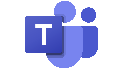 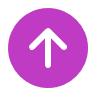 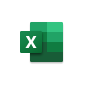 Prompt: Create a summary of this report, including: The main findings of the report, the methodology and data sources used, and any recommendations made.
Prompt: What decisions were made during this meeting?  Summarize any discussion for each decision and include a table with columns for pros and cons raised.
Prompt: Summarize my meetings for today. For each meeting, list participants and link to relevant documents for each meeting.
Copilot in Excel
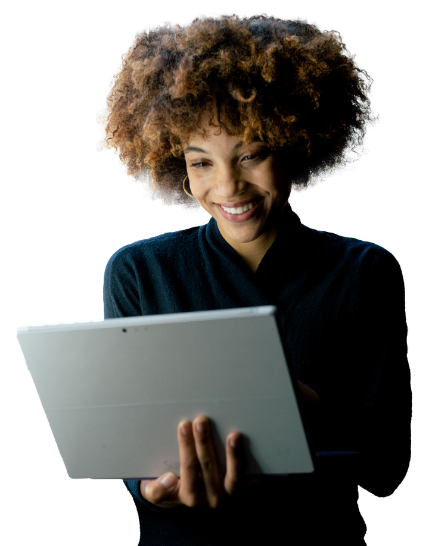 4:00 pm
11:00 am
2:00 pm
Review new traffic incident data.
Charlotte has been looped into a long email thread concerning public reaction to a new proposed policy and uses copilot to quickly catch up and generate a response.
Use Copilot in Word to build out an outline of policy priorities and outcomes, then use Copilot in PowerPoint to turn it into a presentation.
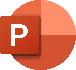 Copilot in PowerPoint
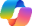 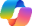 Copilot Chat2
Copilot Chat2
Prompt: Create a presentation that summarizes the policy priorities and outcomes included in this word document.
Prompt: Have traffic incidents in the city gone up or down over the last six months? By what amount?
What street had the most incidents?
Prompt: Summarize this email thread.